ГТО
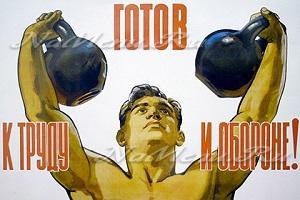 1.Как называются соревнования велосипедистов и лыжников? 
2. Как называются соревнования, куда входят лыжные гонки со стрельбой на огневом рубеже? 
3. Через сколько лет проводятся чемпионаты мира по футболу? 
  4. Как называется покров футбольного поля? 
  5. Какой мяч тяжелее: футбольный, волейбольный, гандбольный или баскетбольный?
 6. Сколько человек входит в состав судейской коллегии? 
7. Наказание в спортивных играх.
 8. Палка для игры в городки. 
9. Чем являются слова "Быстрее, выше, сильнее?"
  10. Что стремится установить спортсмен?
Викторина о спорте.
Гонка
Биатлон
4 года
Газон
Баскетбольный
3
Удаление
Бита
Олимпийские игры
Рекорд
11. Спортивный переходящий приз . 
12. В какой игре используется клюшка и шайба?
13. Теннисная площадка. 
14. Хоккей - шайба, футбол - мяч, бадминтон-... 
15. Она является залогом здоровья 
16. Лучшая тяжесть для любителей утренней зарядки 
17. Специалист по поднятию тяжестей 
18. Ледовая площадка
19. Сколько игроков в футбольной команде?
20.Какой вид спорта самый многочисленный?
Кубок
Хоккей
Корт
Волан
Чистота
Гантели 
Штангист
Каток 
11
Волейбол
21.Начало пути к финишу. 
22. Чего не надо, если есть сила? 
23. Инструмент спортивного судьи. 
24. Боксерский корт. 
25.Спортивный снаряд , который  перетягивают. 
26. "Бородатый" спортивный снаряд. 
27. Танцор на льду.
28. Спортсмен, который ходит сидя. 
29. Предки кроссовок. 
30. Её должен взять прыгун.
Старт
 Ума
Свисток
Ринг 
Канат
Козёл
Фигурист
Шахматист
Кеды
Высоту
31.Как часто проводятся Олимпийские игры?
32.Назовите  5 спортивных терминов, начинающихся с буквы «С» ? 
33.Что означает переплетение разноцветных колец в эмблеме олимпийских  игр?(Символ дружбы пяти континентов).
34. Страна зимних олимпийских игр 2014?
1 раз в четыре года
Стадион, сетка, секундомер, спартакиада, спринт
Символ дружбы пяти континентов

Россия
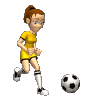 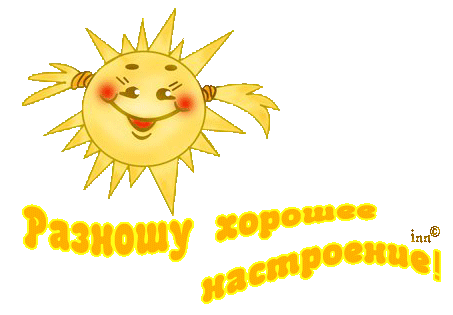